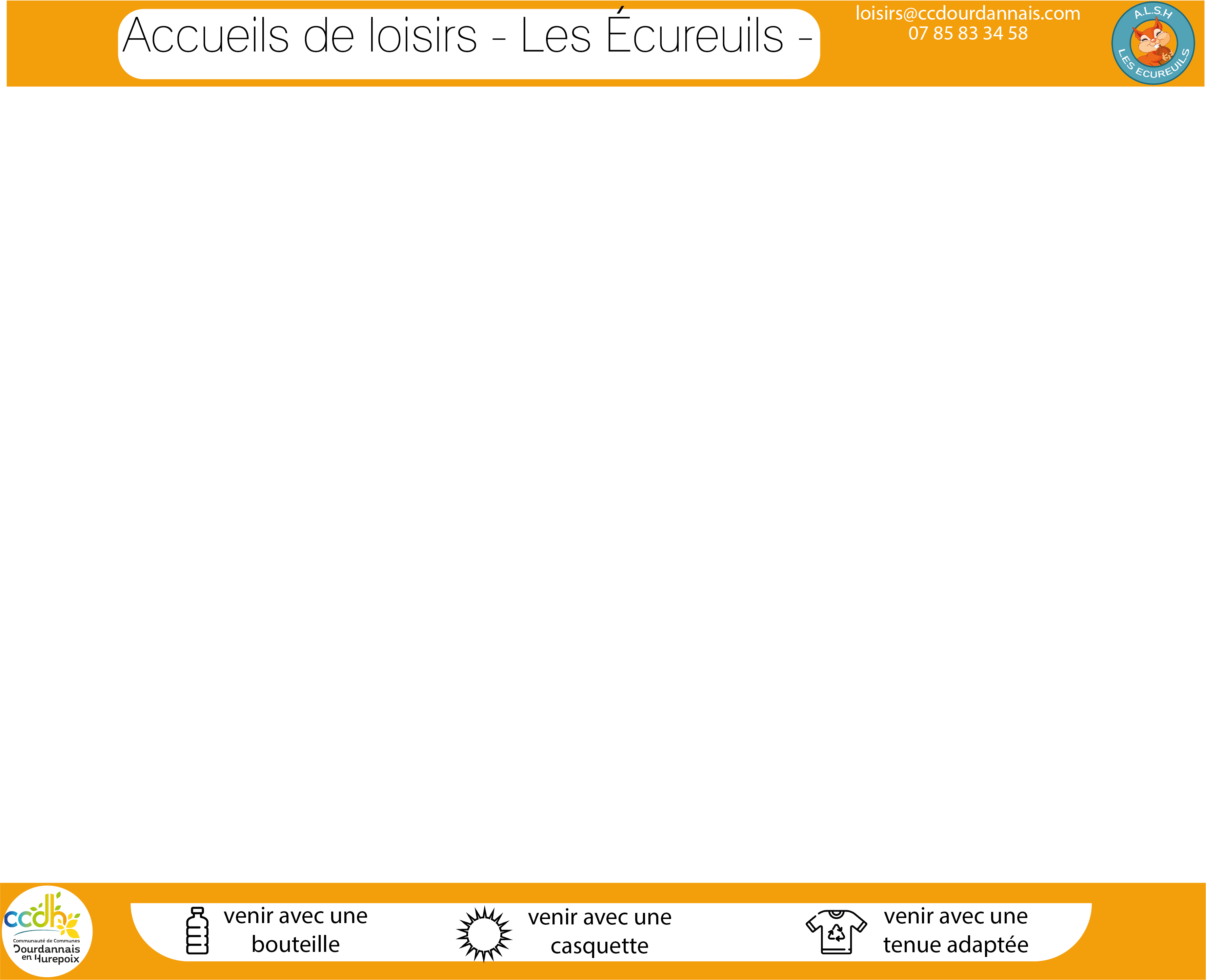 MATERNELLE
19/10
12/10
05/10
MATIN
- FEUILLE D’AUTOMNE

-CONQUETE DES CHAMPIGNONS
-CHAUVE SOURIS

-CITROUILLE D4OCTOBRE
-HERISSON TROP MIGNON
APRES-MDI
SIESTE (PS)

JEUX DE SOCIETE
PETIT ESCARGOT
-SIESTE (PS)

-HISTOIRE A LIRE ET A ECOUTER
-PETIT CHAT NOIR
SIESTE (PS)

YOGA
MON CRAPAUD RIGOLO
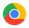 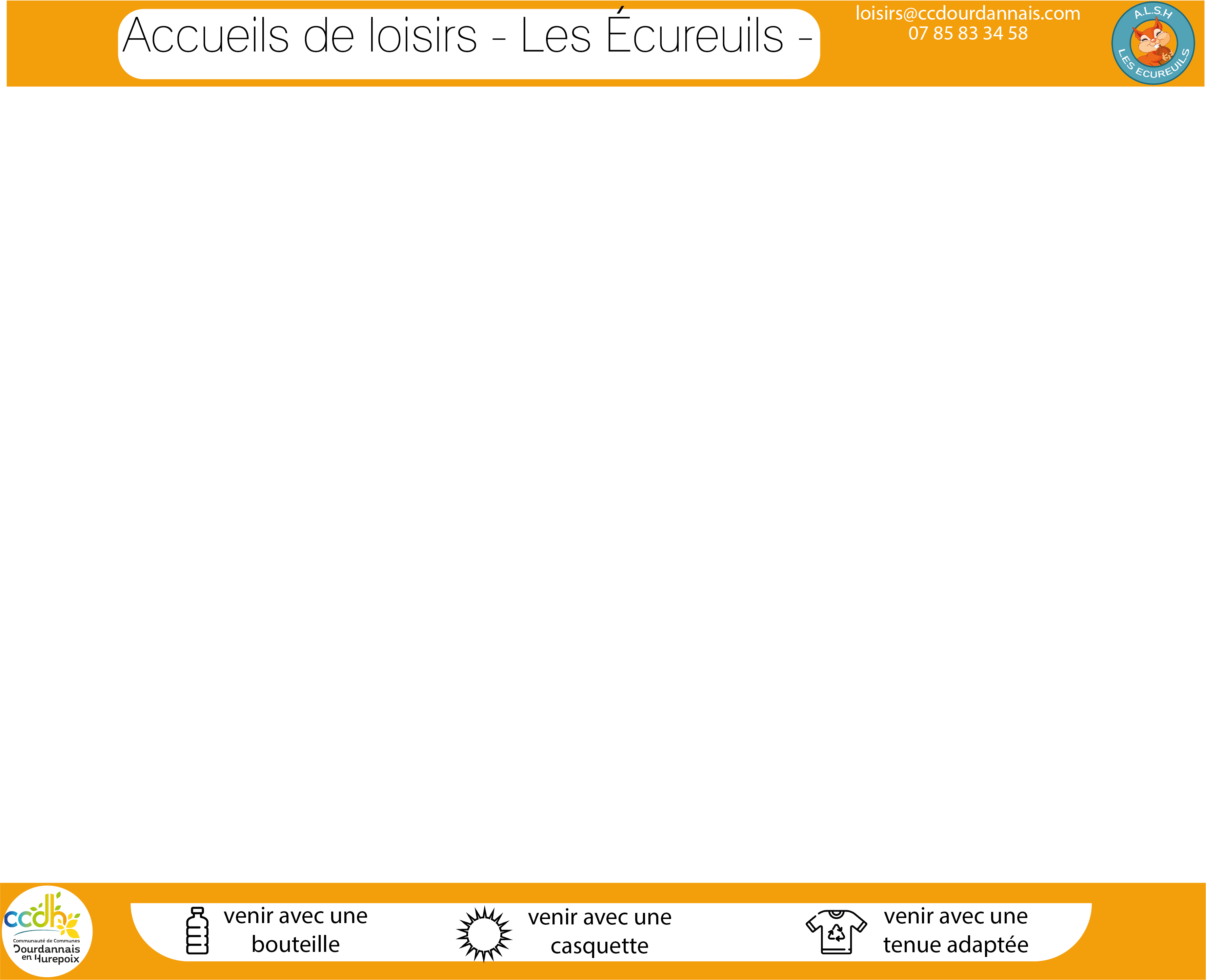 ELEMENTAIRE
19/10
12/10
05/10
MATIN
-SQUELETTE 

-DENTIER VAMPIRE
-MAQUILLAGE

-L’ARAIGNEE QUI FILE
VISAGE FEUILLE

CHAUVE SOURIS
APRES-MDI
- PARCOURS HORREUR
VAMPIRE,  ZOMBIE, FANTOME
LAND ART EN FORET
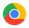